AP/IB Upcoming Changes
for 2019-2020

Pandie Anderson/pandie.anderson@state.or.us 
Lillian White/lillian.white@state.or.us
The following powerpoint is important information about upcoming changes to AP/IB processes.   

District Leaders, Principals, Asst. Principals, Counselors, AP/IB Coordinators and Teachers all need to be aware of these changes.
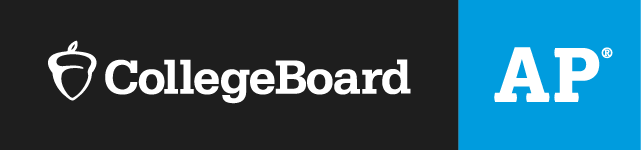 AP Changes: The Big  Picture

Registration Timeline 
AP Classroom and Online Support
Ordering and Registration Processes
Registration Timeline
Registration deadline changes from March to November 15

For classes starting after Nov. 15, the registration deadline is March 13, 2020.

Visit the College Board Website to access timeline details 

According to the College Board, 2018 Pilot schools showed improved performance for all student groups when the earlier registration deadline was implemented.
AP Classroom and Online Support

AP Classroom allows teachers and students to access unit plans, formative assessments, practice tests, and progress dashboard
Teachers can customize test banks that contain multiple choice and free response questions
Teachers and coordinators have 24/7 access to online support.
Registration and Ordering 

Teachers who have at least started the course audit process have full access to MyAP and AP Classroom.

The Coordinator or Teacher creates a classroom join code and shares it with students.
Student Registration 

Students will have access to MyAP and AP Classroom once given the join code
Students need to create their own account, using a non-school email address
Students enter their decision whether to take exam(s)
AP Coordinator finalizes registration by Nov. 15, 2019.
Fees
Same as last year:
$94/exam; $32 subsidy from College Board for free/reduced lunch (ODE Test Fee Program is in the process of being finalized)

$40 late/cancellation exam fee for any student registered after Nov. 15 deadline or who doesn’t sit for an exam

No fee for students who test at a later date for authorized reasons 
Last day to change fee status is April 30, 2020.
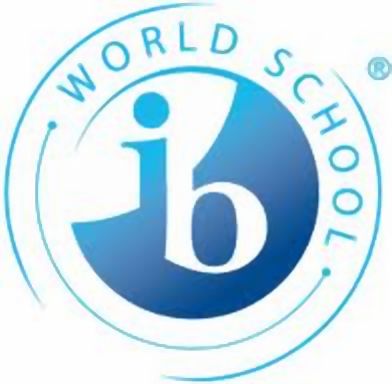 IB Changes: The Big Picture

No registration fee 
Math Curriculum
Language and Literature Curriculum
No IB Registration Fee!

Effective starting with the Nov. 2019 exam session

Exam fees (ODE Test Fee Program is in the process of being finalized):

Middle Years Programme (MYP) subject fee: $76

Diploma Programme (DP) subject fee: $119
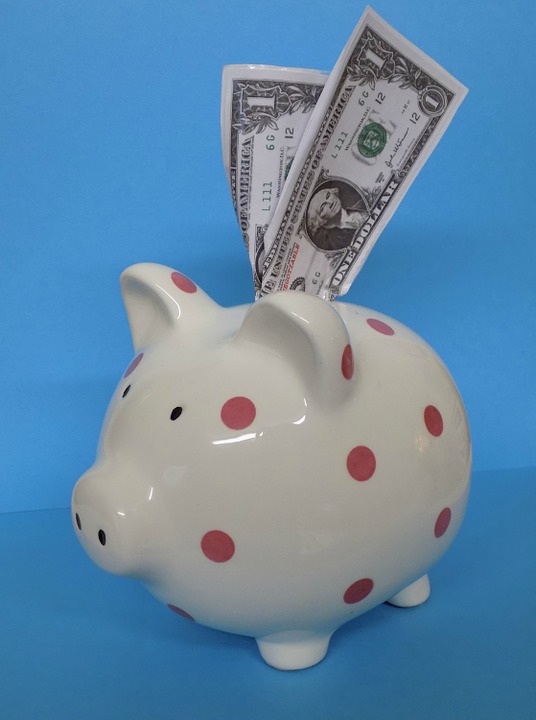 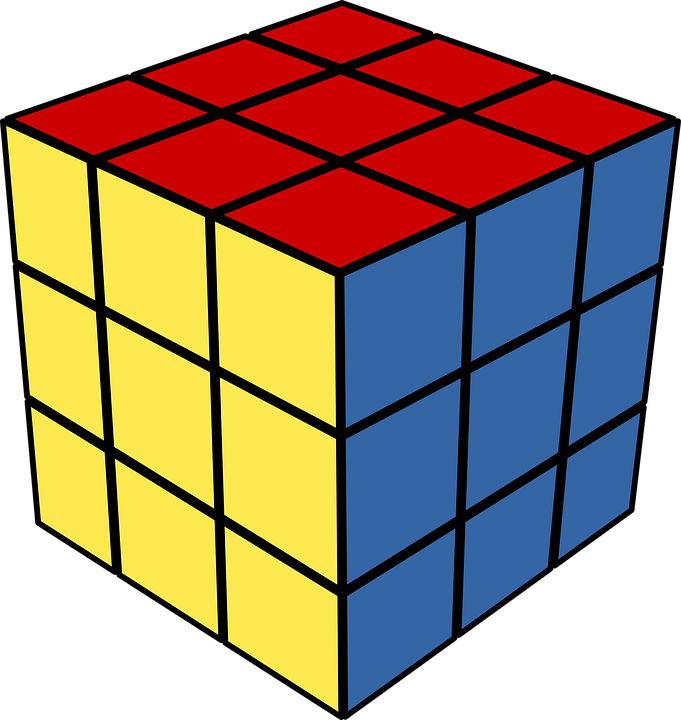 DP Math Changes

Math Studies, Math SL and Math HL courses are now offered as 2 options: “Analysis and Approaches” and “Applications and Interpretation”
Both courses are offered at the Standard (SL) and Higher (HL) levels
For more details about the courses and matches to previous math courses explore the IB Community Blog.
DP Language and Literature Changes

There is no longer a 1:1 correspondence between parts of the syllabus and assessment components
Increased emphasis in conceptual understanding
Internal assessment requires connections between texts and global issues
FRQs about changes to lang. and lit.
Final Thoughts

Change is difficult for all of us. Please make sure that AP/IB Teachers, Counselors and Coordinators are well informed and prepared to facilitate these changes effectively.
Communicate these changes early and often to both parents and students
Tools are available to facilitate AP changes
News about IB curriculum changes
Support from Your ODE Partners

We are available to help with whatever needs you have with regard to these changes. 

Please contact 
Pandie Anderson (pandie.anderson@state.or.us) 
Lillian White (lillian.white@state.or.us)